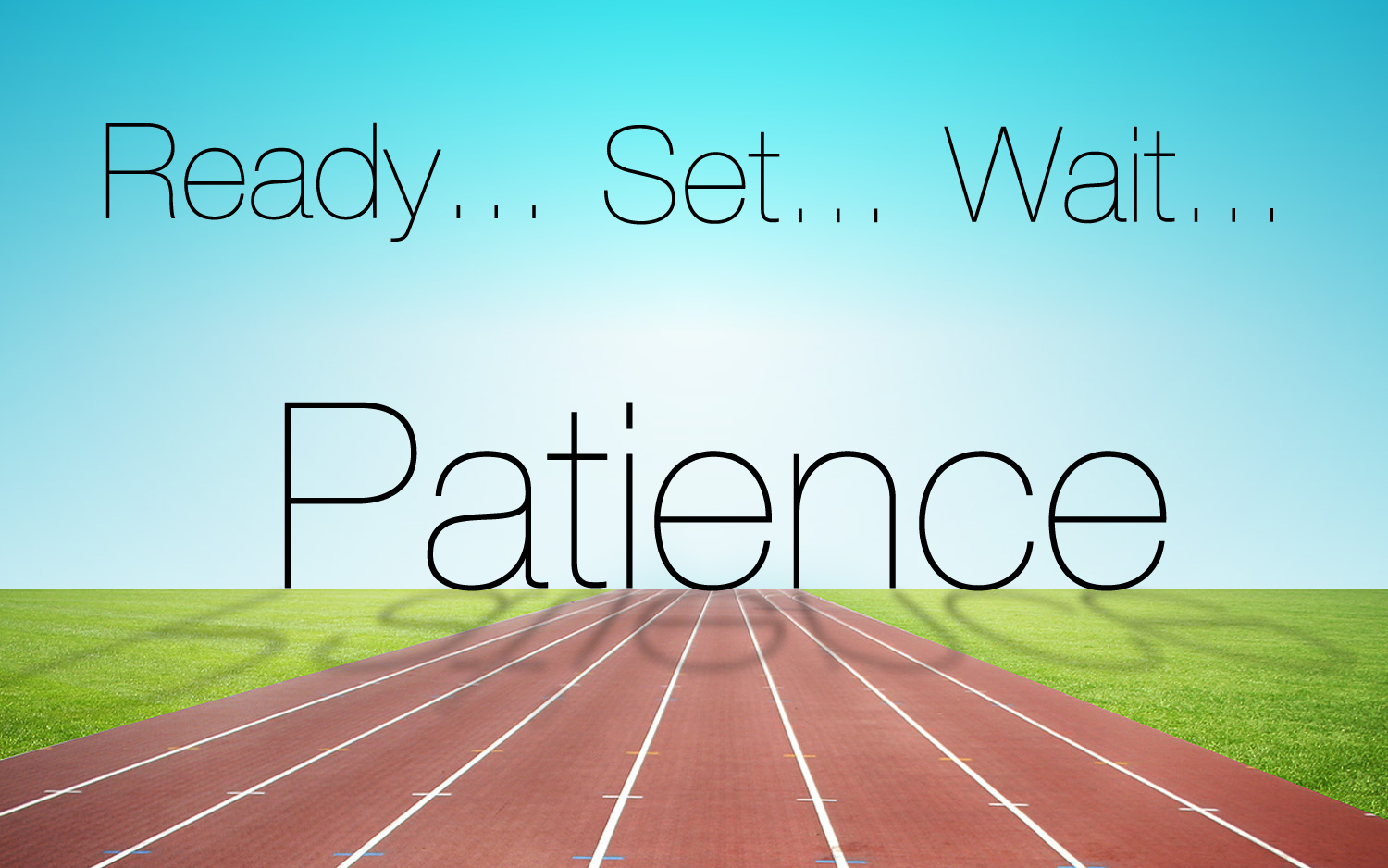 Patience
[Speaker Notes: Patience is an amazing characteristic.  It is essential to love, to a heavenward focus, to growth and to leadership – yet it is often undeveloped or all together absent.  Worse, our society is so obsessed with getting everything FASTER – from faster electronics to faster delivery times, we can forget that Patience is of any value.

Today I want us to come back to some eye-opening lessons that will show us just how VALUABLE patience really is – and how we can extend greater Patience.]
Praise For Patience
“Our soul waits for the LORD; He is our help and our shield.” Psalm 33:20
“ The LORD is good to those who wait for Him, To the person who seeks Him.” Lamentations 3:25 
“But You, O Lord, are a God merciful and gracious, Slow to anger and abundant in lovingkindness and truth.” Psalm 86:15
“You too be patient; strengthen your hearts, for the coming of the Lord is near.” James 5:8
“walk…with patience…” Ephesians 4:2
[Speaker Notes: Patience is Praised Many times in the Bible…

Ps 33  &  James 5:8

Not only is it praised, But God Himself is shown to be Patient…

And as Christians – its not surprising that we are commanded to be Patient….

The Bible even shows in Ephesians that Patience is the PROPER response to our redemption – it is part of walking in a worthy manner, …. But many Christians will readily admit, patience is difficult to exercise.]
The High Cost of Impatience
Impatience Cost King Saul His Respect, Reputation, Crown, & Legacy.
1 Sam 13:8-14
Impatience Destroys Romance, Leaving Only Lust.
2 Samuel 13:11-12
Impatience Can Be Deadly When Traveling.
Numbers 21:4-6
Impatience Fuels Poor Stewardship.
The Prodigal Son: Luke 15:12-13
Esau Sells His Birthright: Genesis 25:32-34
[Speaker Notes: I’m afraid that we’ve forgotten the HIGH COST of being impatient.  We think that we can RUSH Ahead with no consequences and get what we want FASTER. Our culture says “Why Wait – Have it Now” but this is a devastating mindset!  We need to remember that “instant gratification” is quickly followed by lingering disappointment.

The Bible is really clear about the trouble impatience gets us into.

Deadly Driving – rushing across train tracks, not making it.

Poor Stewardship:  I was going to say debt – because plenty of people go into debt out of impatience…but more than this.  It is poor stewardship broadly – as we see with the prodigal son. He is wasteful. He just can’t wait.


** So catch this – impatience has the potential to cost our LOVE, our LIVELIHOOD, and our LIFE.  That’s huge!  Yet we still struggle with it.]
Getting Patience Right
Be Patient: Faster Isn’t Always Better.
Be Patient: Impatience Has Many Disguises.
Genesis 16:1-2
Be Patient: There Is Plenty To Keep Us Busy.
Acts 1:4, Hebrews 6:12
Be Patient: It’s The Fastest Way To Get What You Really Want!
James 5:7
[Speaker Notes: Sometimes faster is better:  If I order something online and it shows up FASTER – That’s great.  But we’ve all been to restaurants that gave us some food really FAST – but it certainly wasn’t better.!  So we’ve got to know that if we want to get patience right: Faster Isn’t Always Better – All of the examples we just covered prove this – it wasn’t better for Saul, for Amnon, for those Wandering, for Esau or the Prodigal.   

*Even in times when faster might be easier, or less painful – faster isn’t always better.  Many areas of life require QUALITY.  Don’t forget this core truth.

Many Disguises:  GENESIS 16:1-2  Taking wise counsel from his wife – but it was impatient.  Working within the system of his time and day – but it was impatient.  *When we rationalize and justify our impatience, the price we end up paying is often painful.  The day Abraham had to send Isaac and Hagar away must have been one of the most heart-breaking of his life.  We MUST watch out for impatience in disguise.

*I’ll just take this into my own hands – I know things aren’t going like I planned – we should’ve had kids a long time ago but that didn’t happen and that disappointment has been difficult to live with – so now I’ll just arrange this and “no” its not what I’ve always dreamed of, but its close and I’ll just live with it.  “It’s probably what’s going to happen anyway, and at least I’ll be in control.”  ** After all I’m an adult – and I know things aren’t perfect – I just need to accept this with maturity.  *** Oh how quickly we forget that HIS WAYS are HIGHER Than OURS!

BUSY:  > Look at Acts 1:4 – Do you remember that one of the FINAL command Jesus Gave the apostles was requesting an act of PATIENCE?  They were to wait. So what did they do – they waited, they prayed, they filled in the gaps in their leadership – appointing Matthias.  There was plenty that was GOOD for them to do while they waited.  

HEBREWS 6:12  -  Patience is not sluggish – as we wait on the return of the Lord – there is a lot to do!  Singles – waiting on Mr or Mrs right – there is a lot to do now.  Teens – waiting for college.  Families – waiting for retirement.  THERE are so many things to enjoy, to embrace, to focus on that we don’t need to get lost in what we are waiting for.

FASTEST:  Impatience doesn’t really get us what we want.  It only gives us a poor imitation. *If you don’t remember anything else – Patience is actually the FASTEST way to get what we really want!  Look at three great Bible passages…

Farmer wants the most fruitful, most mature, most profitable harvest: He knows that growth comes gradually!  * So when we think about growing this church, training our children, improving our marriage – REAL GROWTH takes time.  (James 5:7)]
A Challenge For This Week
“We urge you, brethren, admonish the unruly, encourage the fainthearted, help the weak, be patient with everyone.” – 1 Thess. 5:14
Extend Patience to a Person or Project where you believe Real Growth can come.
[Speaker Notes: THE TAKE HOME:  So This Week – I want to challenge everyone – find one person or one project where you know More Time = More Fruit and extend patience here.  *I know you can’t do this with everyone and every project. There are real deadlines in the world – there are other people we have to answer to who are pushing us to go Faster and Faster, even when it won’t be better.  BUT THIS WEEK – I know you can find at least one person or one project where you know Being Patient is the fastest way to GET WHAT YOU REALLY WANT.  So extend your patience.  When you do – you’ll be walking in the footsteps of Jesus.

You believe in your kids – you know real growth can come and because of that the temptation is to PUSH HARD for the results they are capable of – instead of pushing so hard – show patience.

You believe in your co-workers and you know they can do great work – so extend patience and let them know you want to see their very best.

*Yes the verse calls for patience with everyone – and we want to work towards that – so start with someone this week, and show the patience that we all need.]
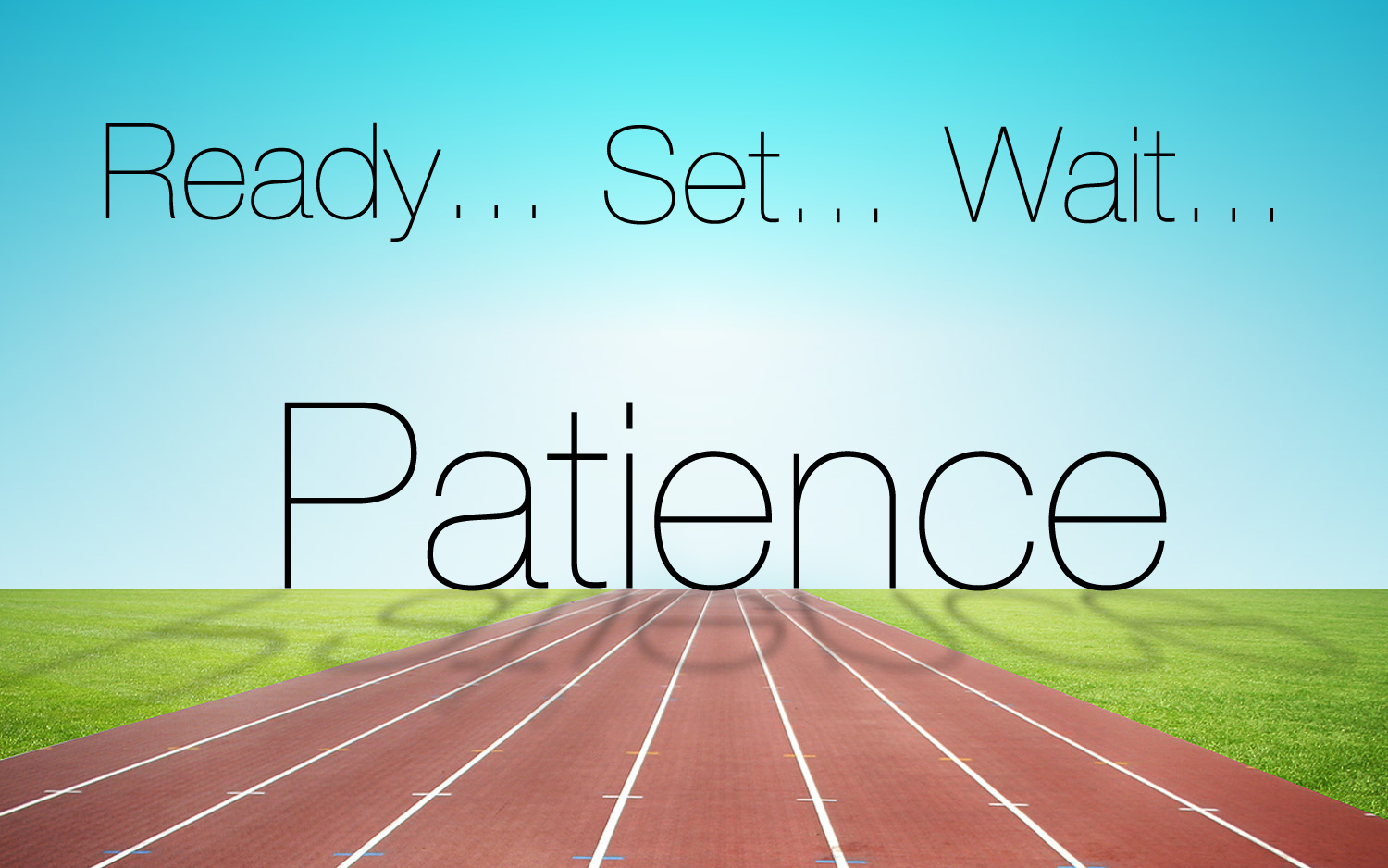 Patience
[Speaker Notes: The coming of the Lord is near – Right now, God is extending HIS patience so that we can turn to Him before it is too late.

IF you’ve never become a Christian – the don’t waste the patience of God. Don’t neglect his kindness.  Come forward today and have your sins washed away in baptism.

Come while we stand and sing…]